Aqueous Rare Earth Elements, Concentration, and Stable Isotopes in Deep Basin Brines, Wyoming
Charles Nye¹ Scott Quillinan¹ Ghanashyam Neupane²³ Travis McLing²³
¹Carbon Management Institute, University of Wyoming
 ²Idaho National Laboratory
³Center for Advanced Energy Studies
Outline
Why produced waters?
REE importance
Study areas: WRB, PRB, Ponds
Data by Basin & Field
Relationship to possible ligands
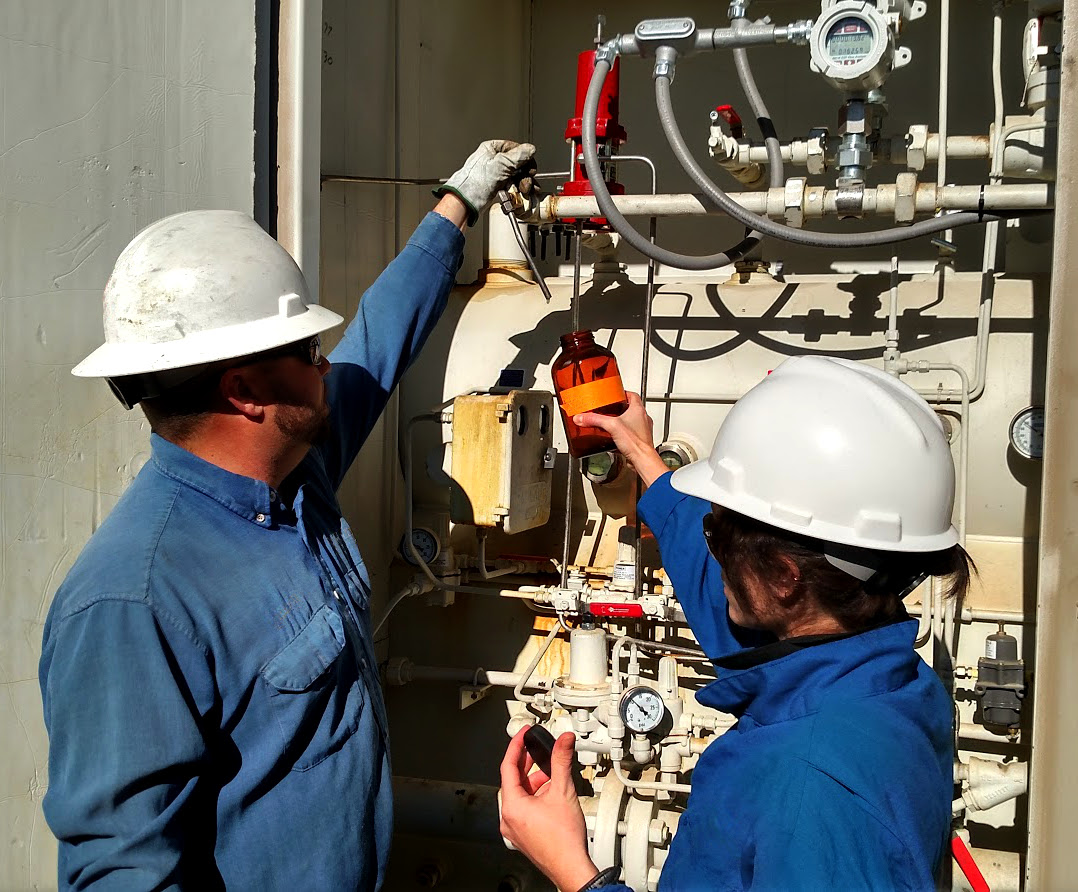 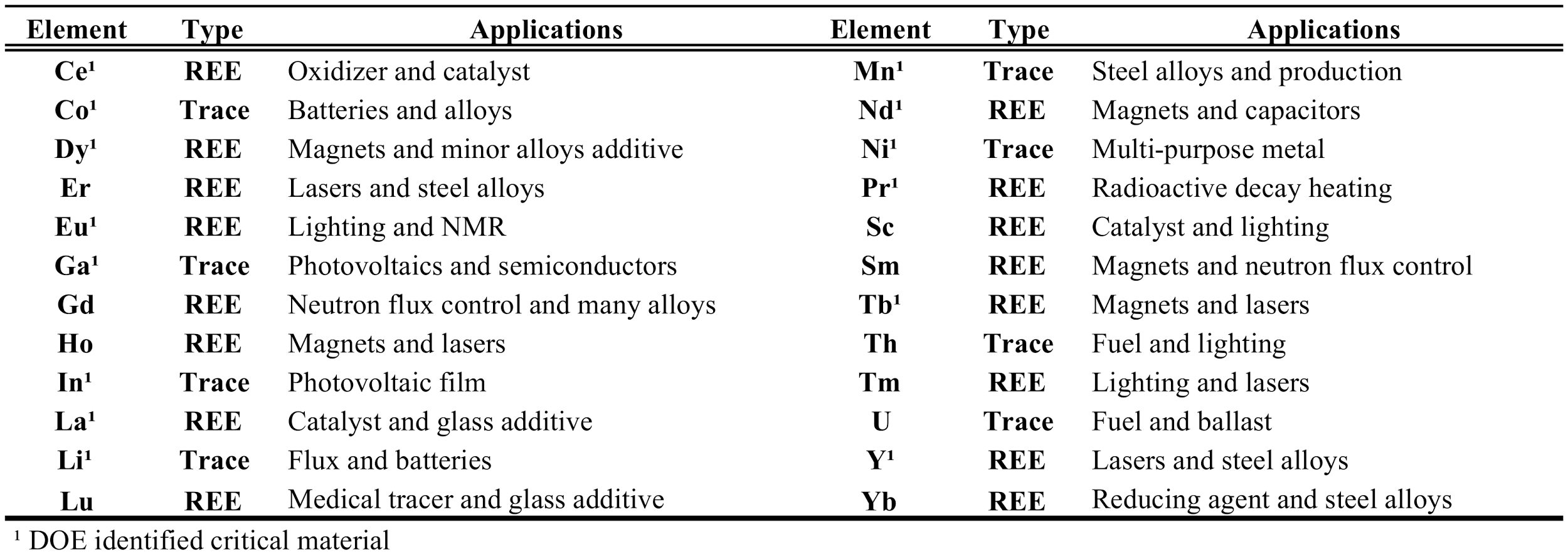 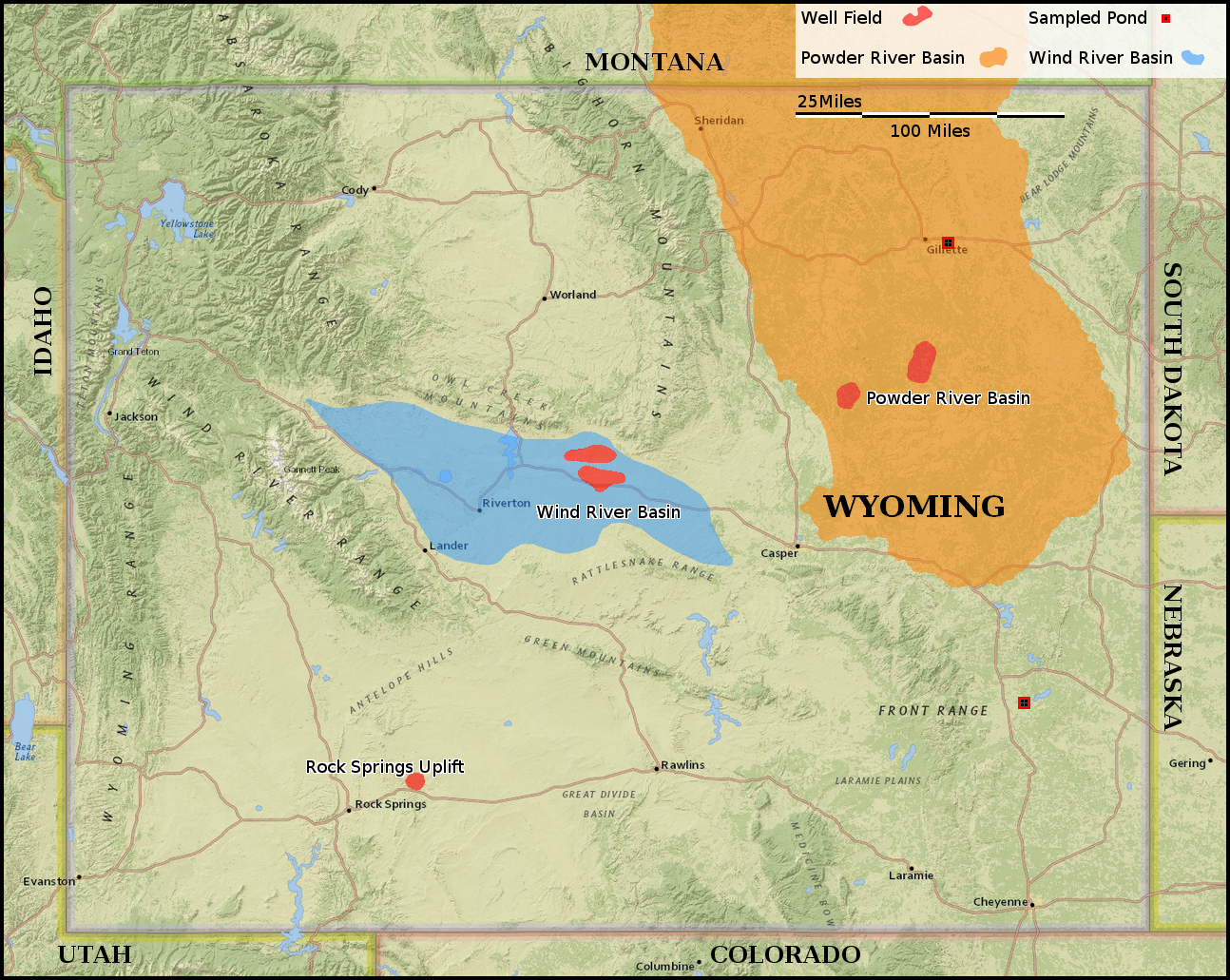 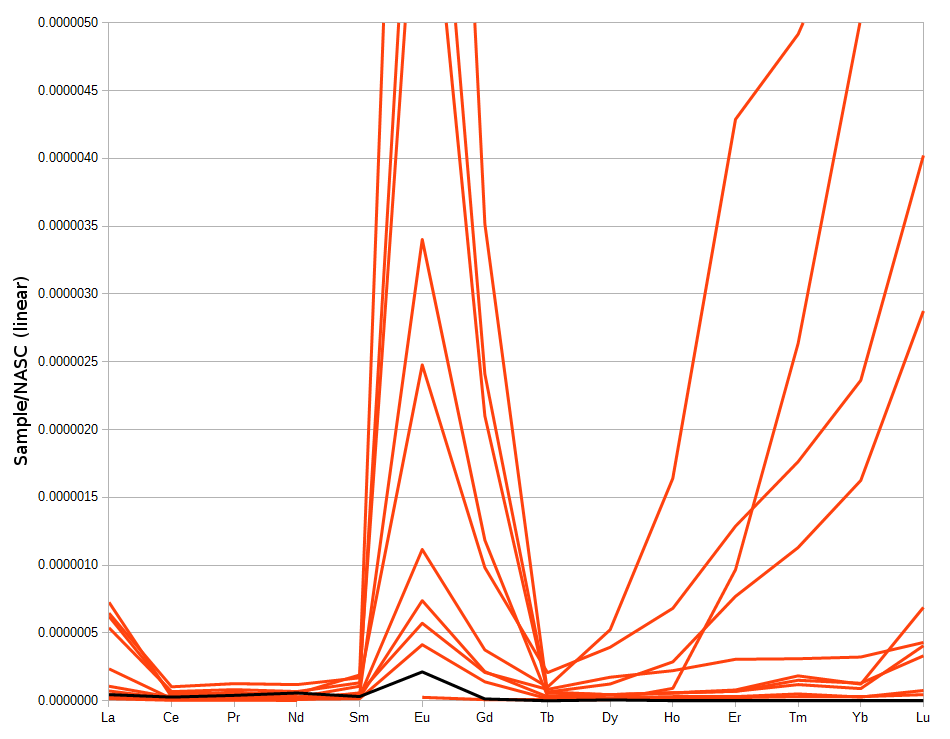 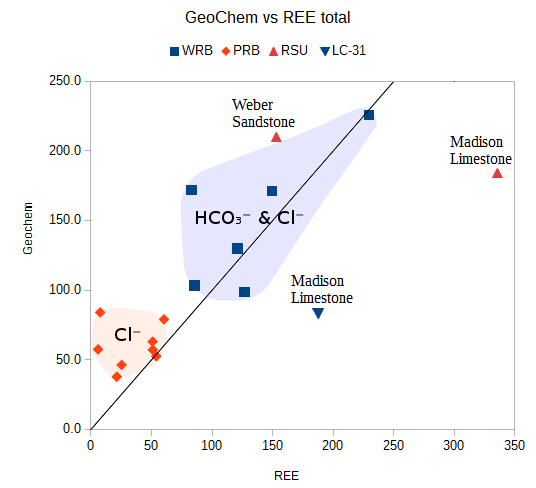 Produced waters are a solution
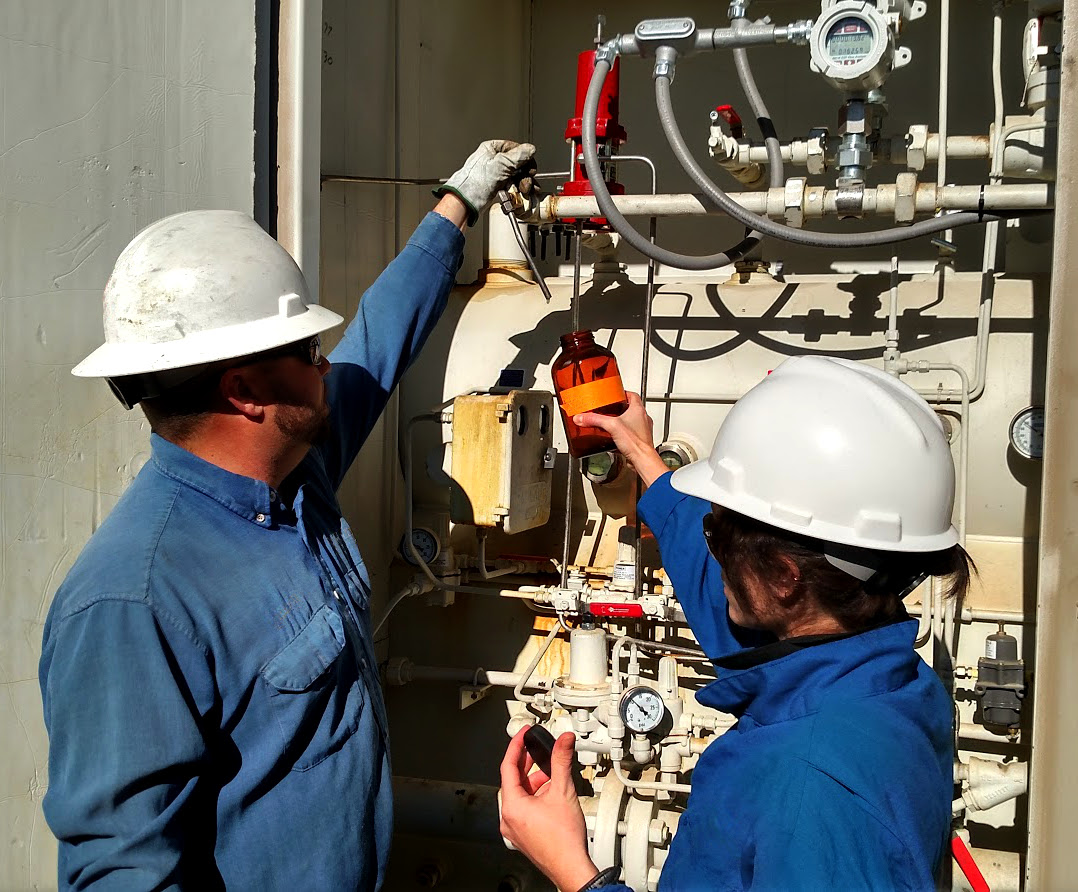 High Volume, Pre-developed, Hot, and Saline

West needs H₂O

Aqueous mining turns salinity into a resource
REE Importance
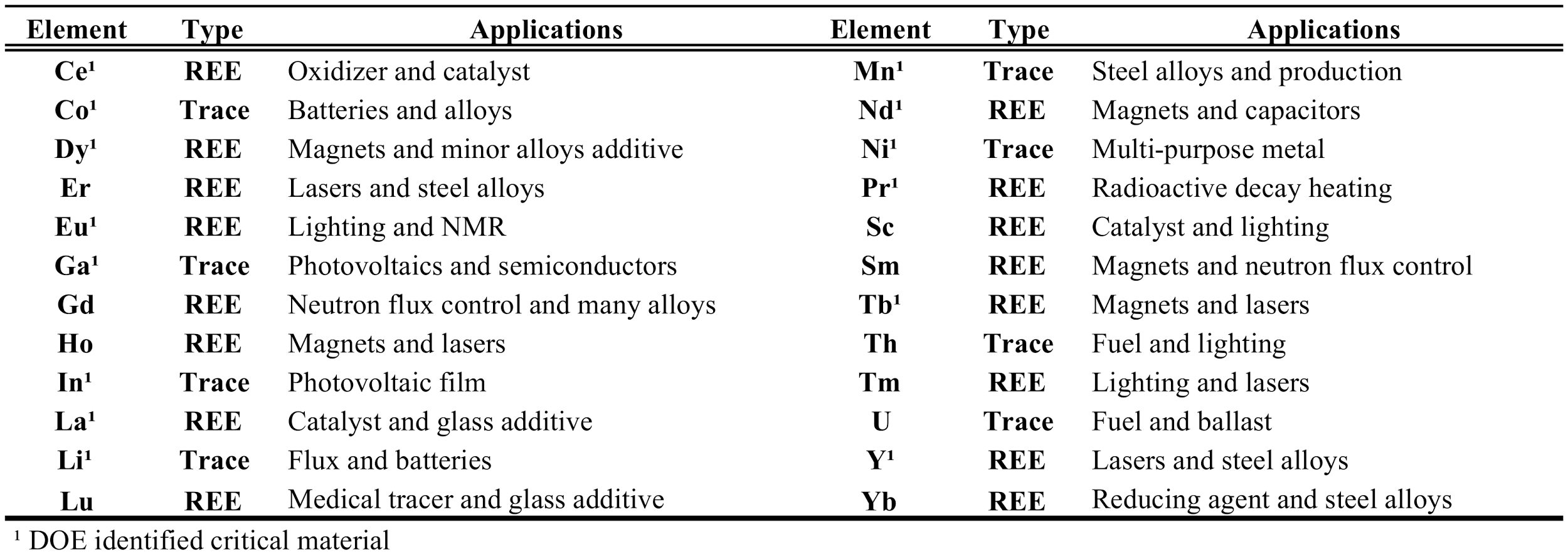 Needed for current technology economy
Past Water-Rock interactions
Offer tracing opportunity
Sources and authigenic tracking
REE Importance
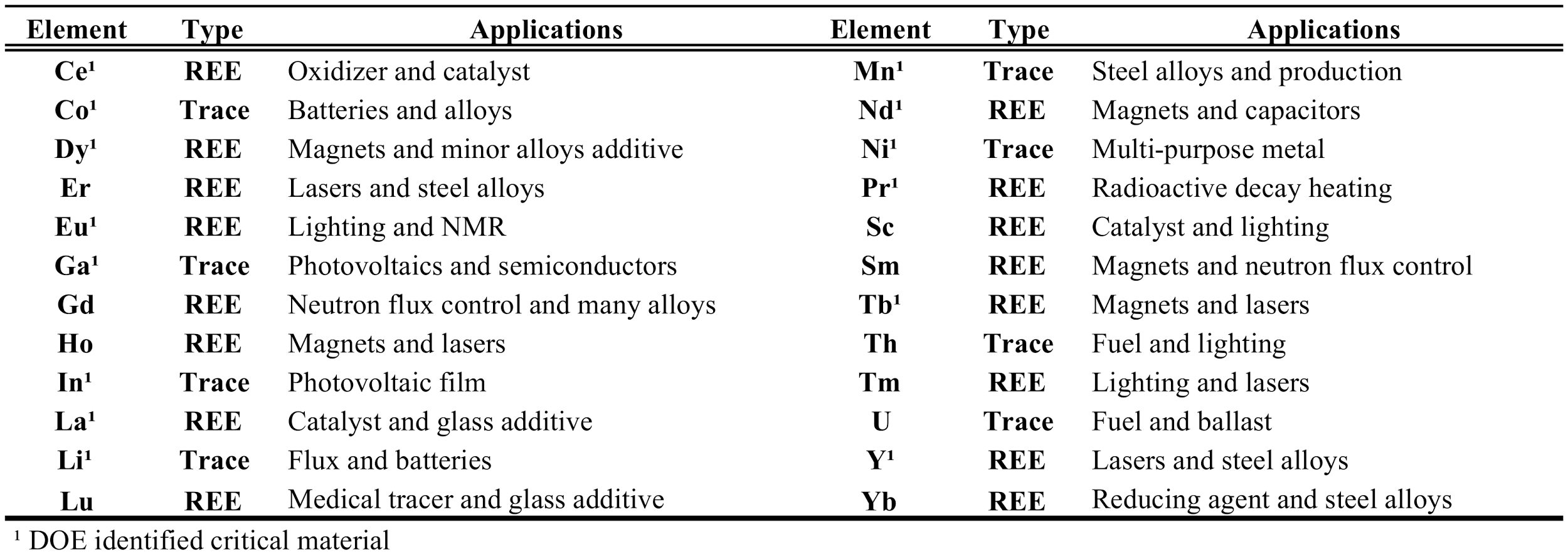 Needed for current technology economy
Past Water-Rock interactions
Offer tracing opportunity
Sources and authigenic tracking
Ongoing REE Work
N ≈ 150
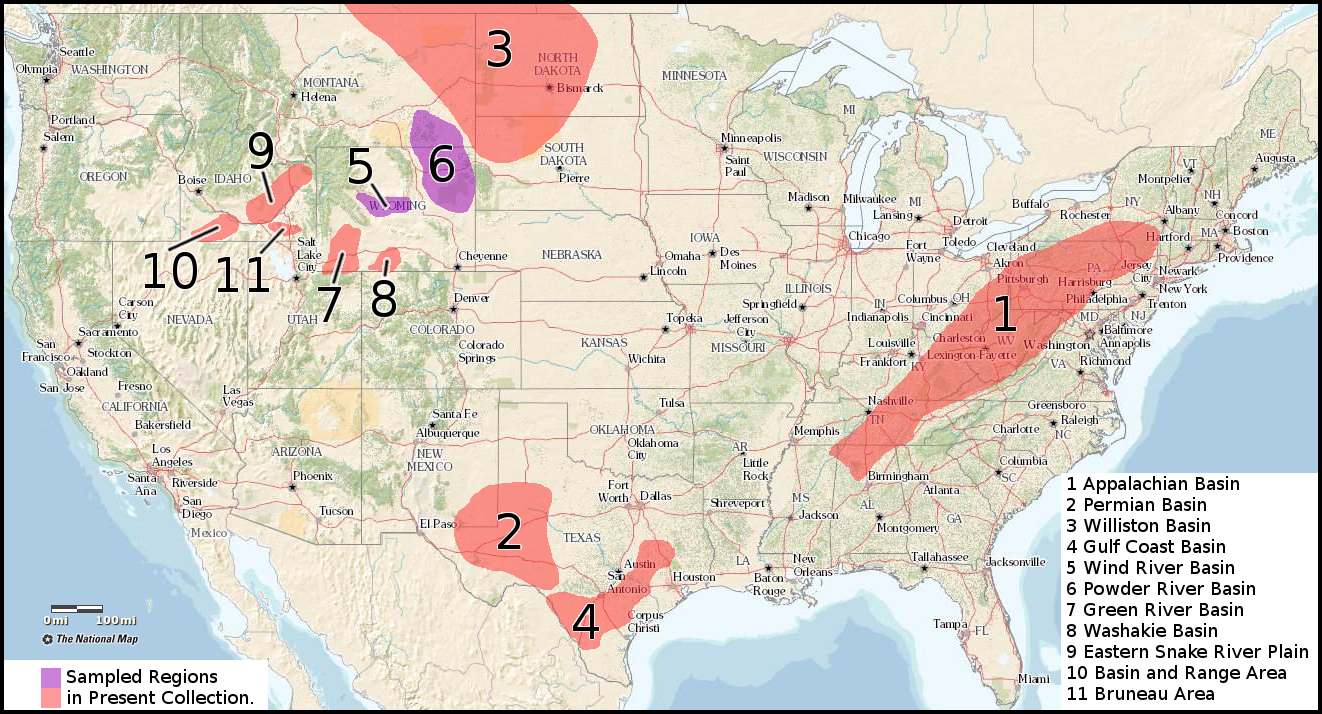 Study Area for this talk
N = 28
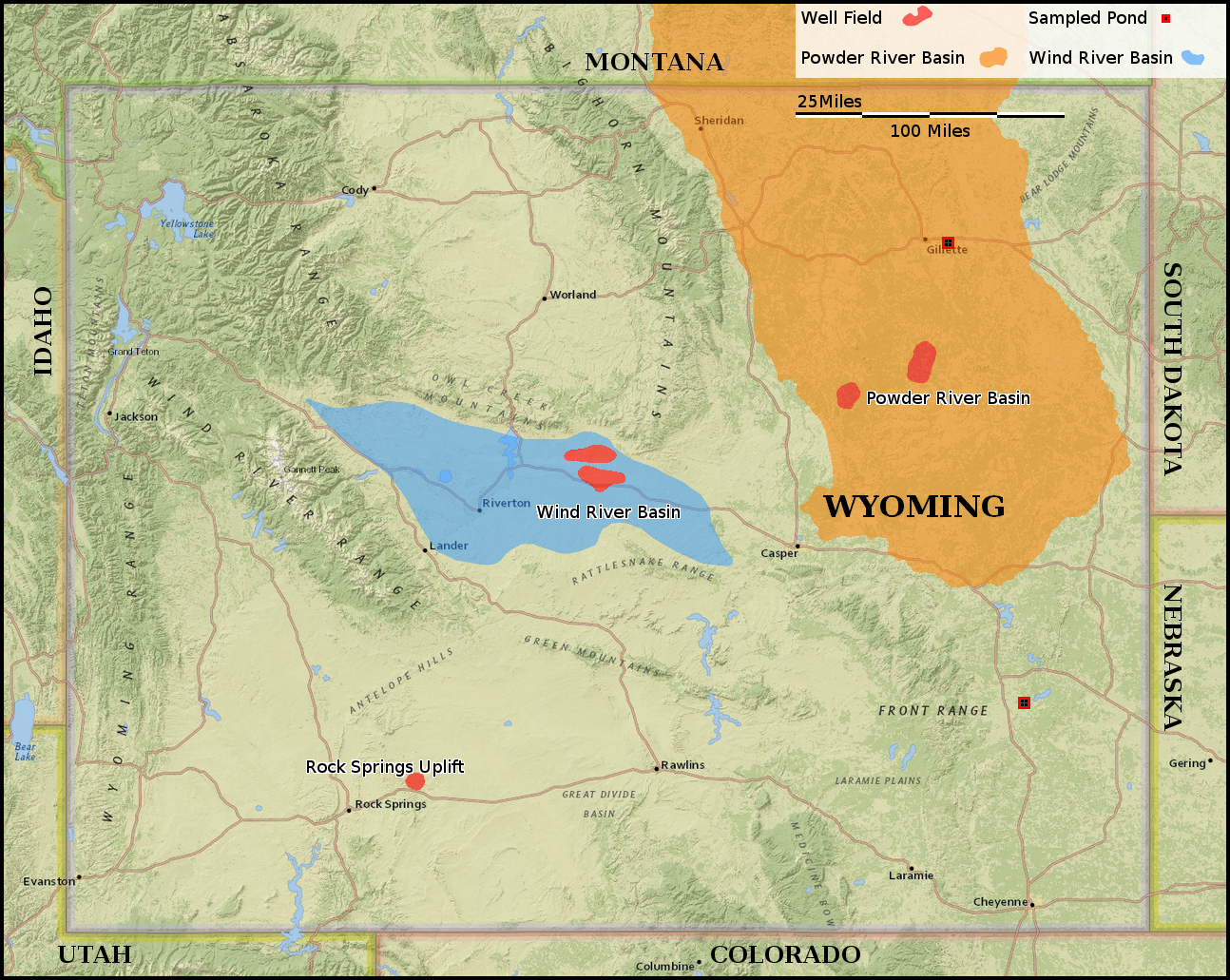 Wind     River Basin

Powder River Basin

Power Stations
Strata
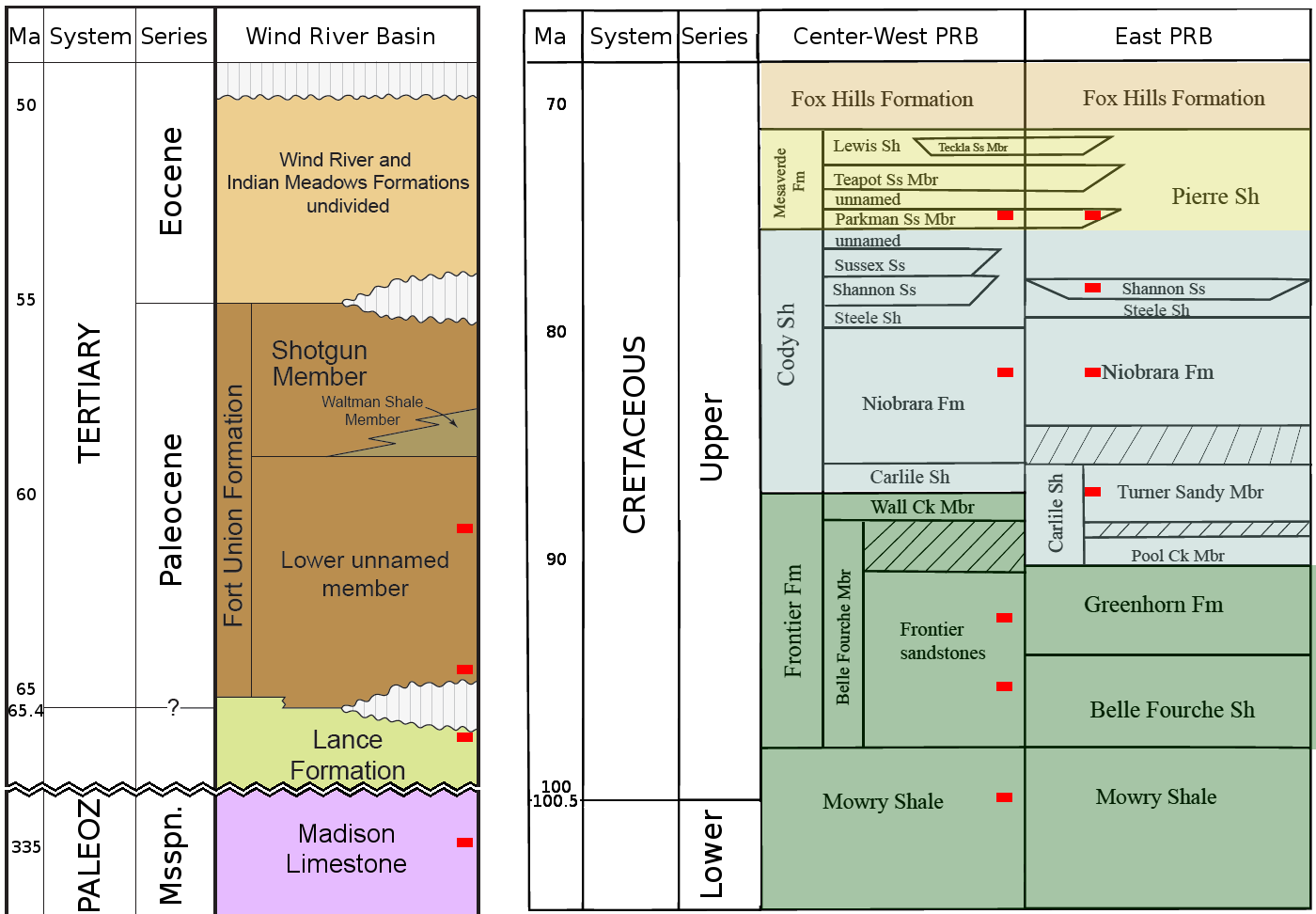 WRB:
Young-
Very Old
Shallow-
Deep

PRB:
East-
West
Isotopes: DIC δC¹³
None below -20
			Many typical -15 to -5
Some microbial above +2
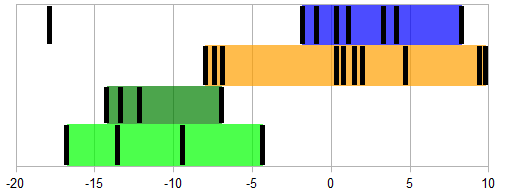 δC¹³
Ambient
Groundwater
Microbial
Enrichment
Isotopes: DIC δC¹³
WRB
Indistinct Madison vs Fort Union – Lance
Distinct Treatment
Fort Union - Lance
Madison
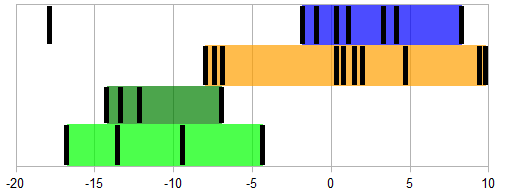 Treated Water
Ambient
Groundwater
Microbial
Enrichment
δC¹³
Isotopes: DIC δC¹³
PRB
Young Sandstones:P-S
Old Sandstones: T-F
Shales: N-M
Turner
Frontier
Parkman
Shannon
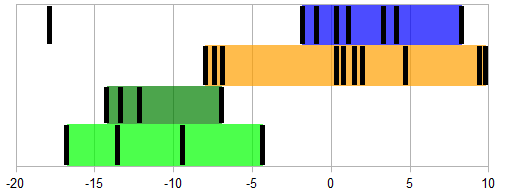 Niobrara
Mowry
δC¹³
Ambient
Groundwater
Microbial
Enrichment
Isotopes: DIC δC¹³
Power Stations
Same range
Northern Exit becomes more negative: organics?
Southern Exit becomes less negative: microbes?
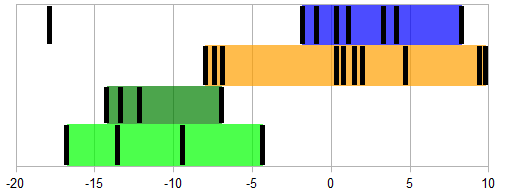 Northern
δC¹³
Ambient
Groundwater
Microbial
Enrichment
Southern
Isotopes: δD, δO¹⁸
Right of GMWL
δO¹⁸ isotopes heavy enriched

Prolonged Rxn with Rock
Non-Meteoric water
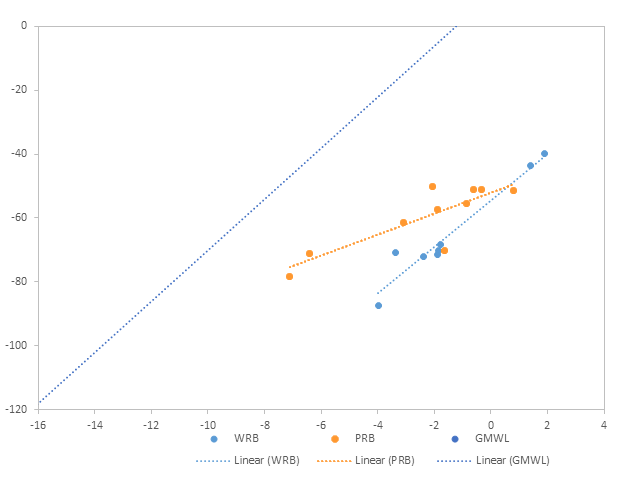 Basin REE
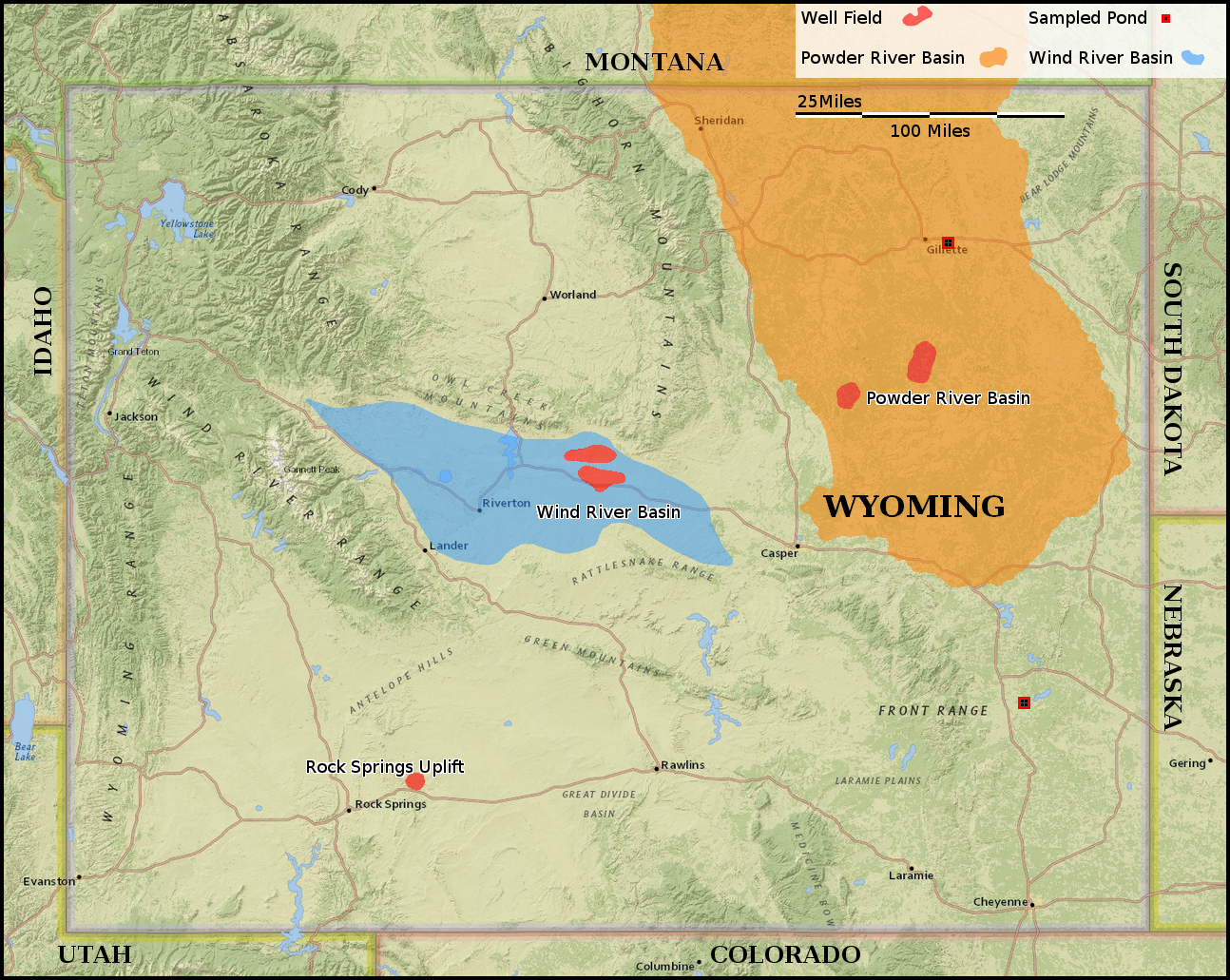 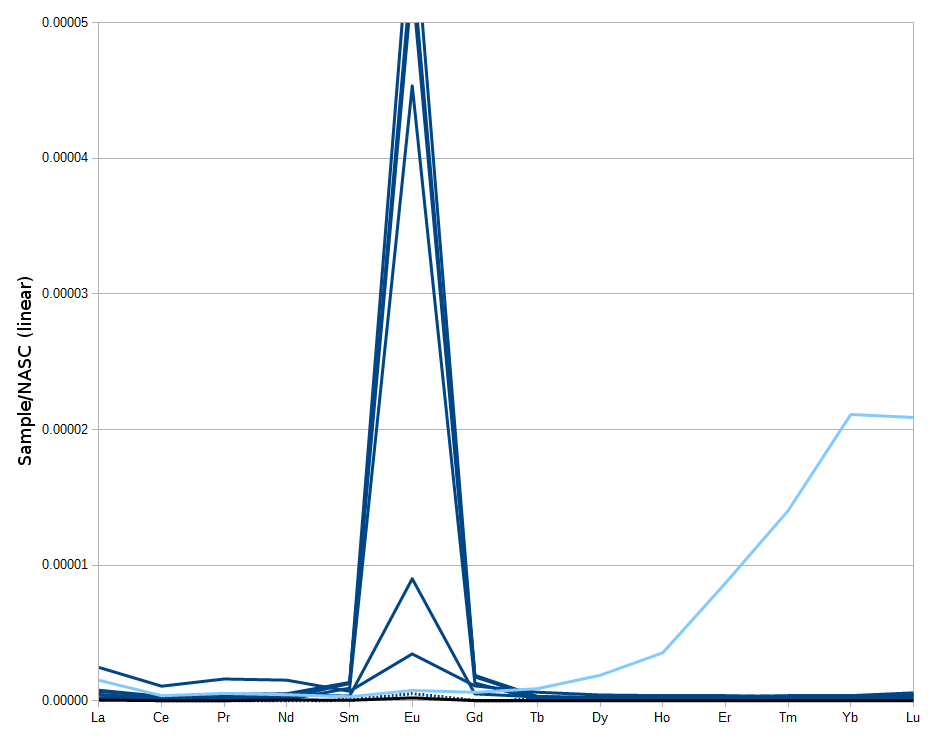 WRB:
175°C & 215°C

		   TDS
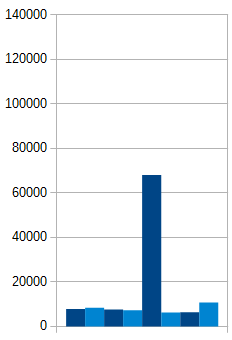 ppm majors
USDW
Basin REE
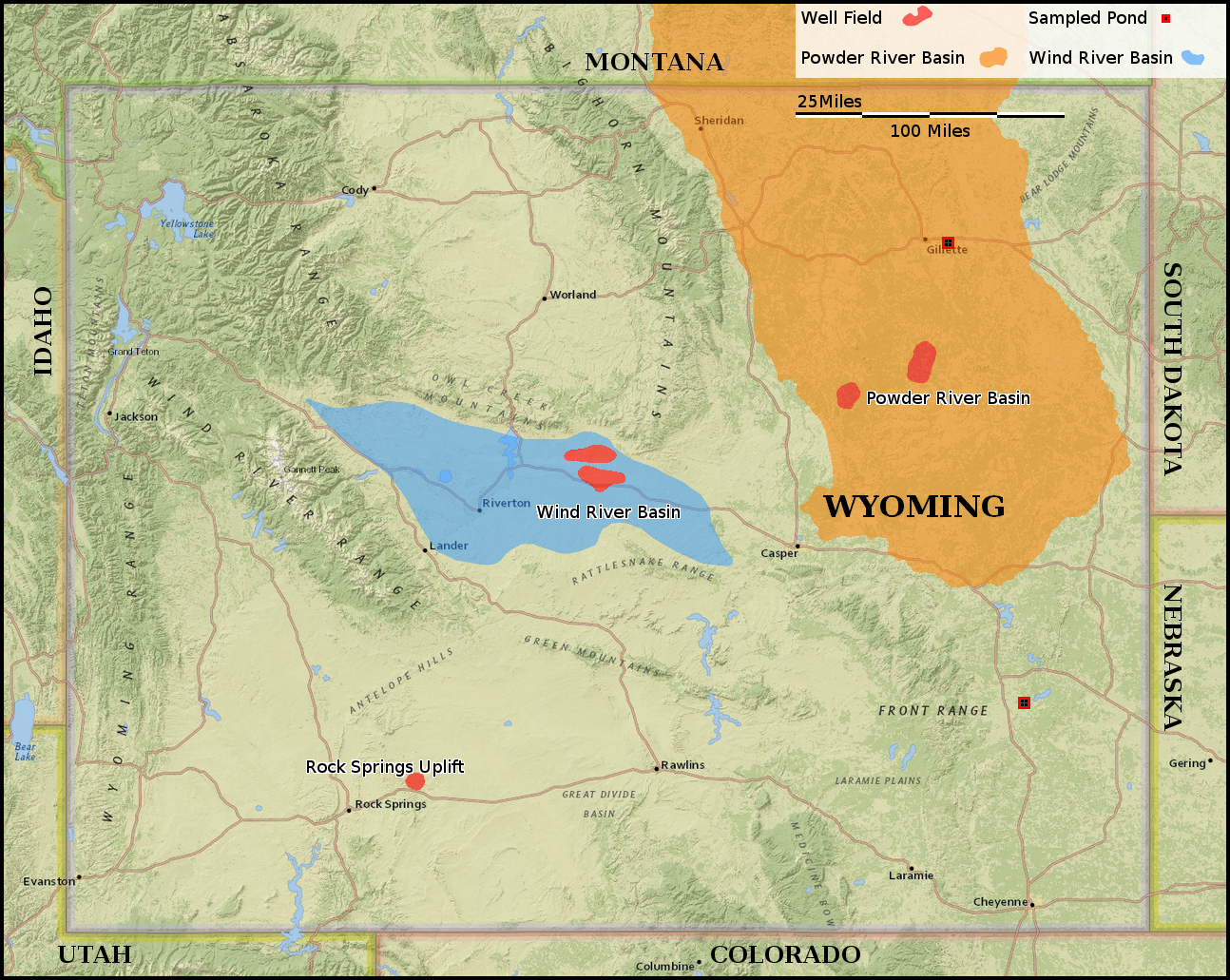 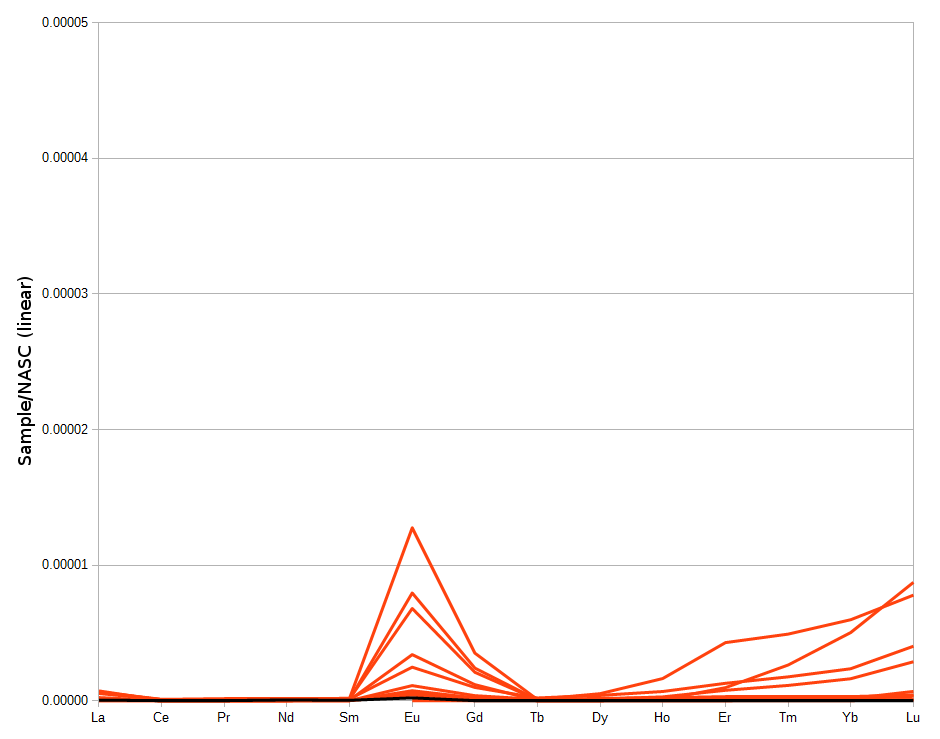 PRB:
115°C

		   TDS
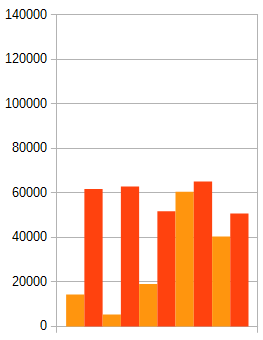 ppm majors
USDW
Basin REE
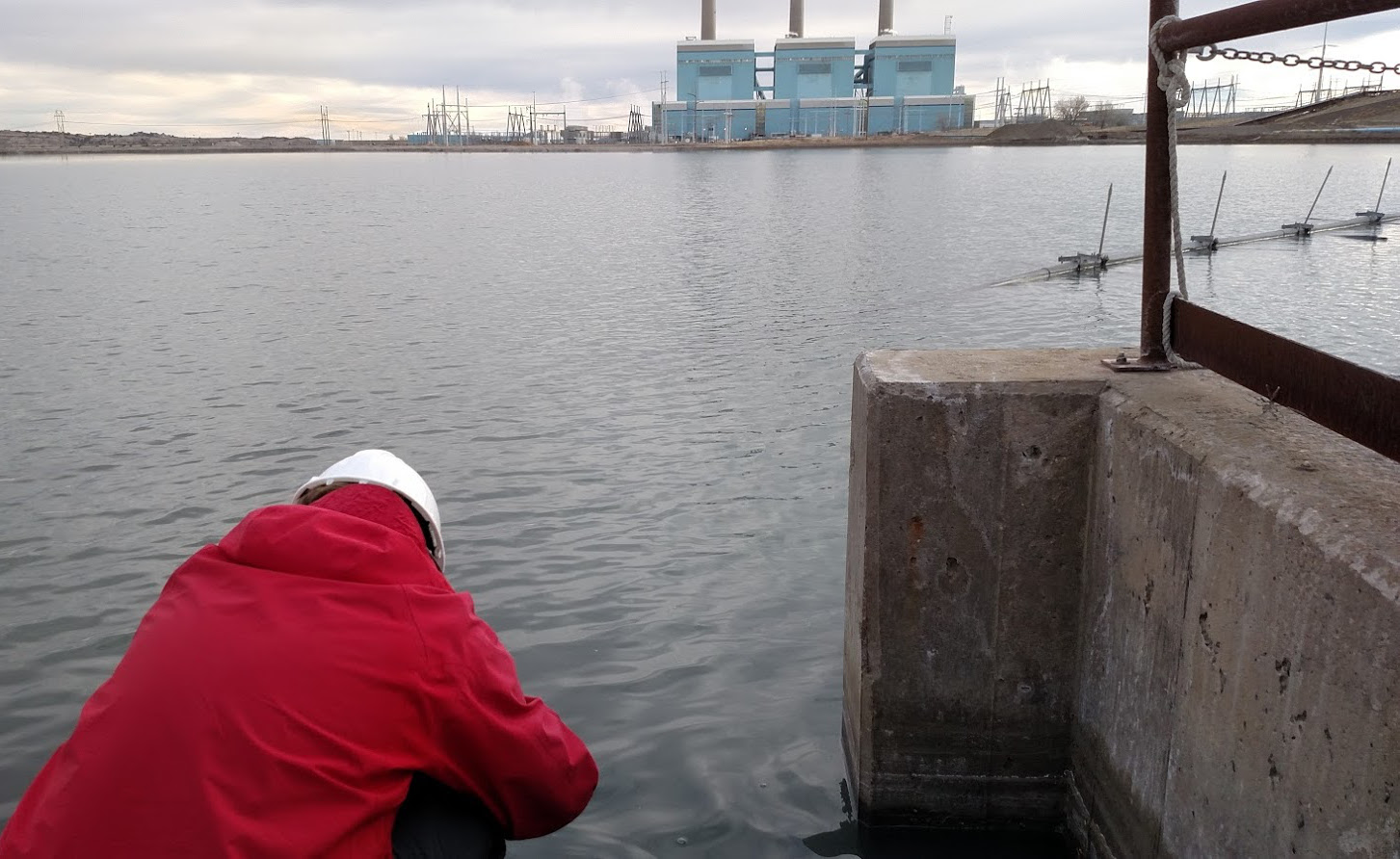 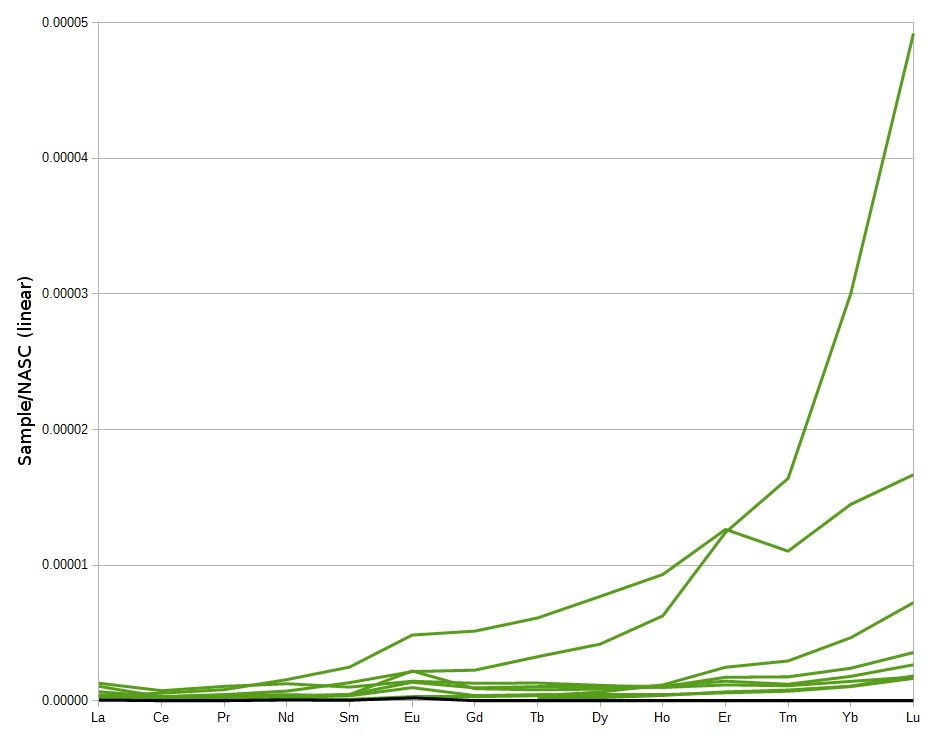 Ash-Ponds:
1270→300→20°C

	   TDS
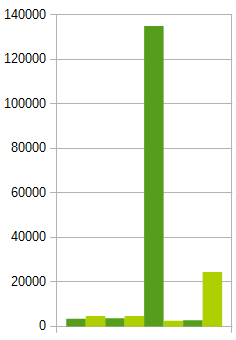 ppm majors
Ligands
Migdisov et al 2016
ppm of:
Cl⁻ Br⁻ HCO₃⁻
ppt of:
total REE
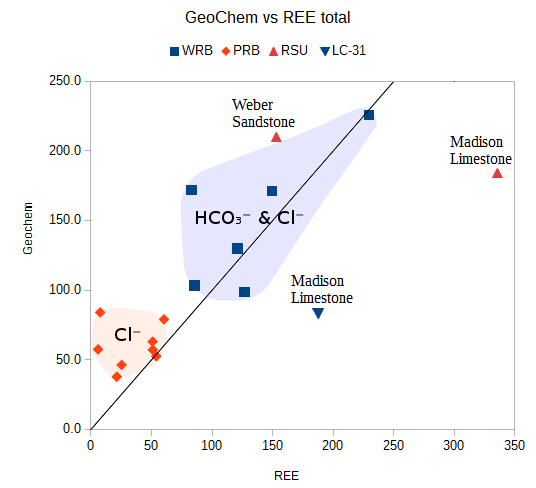 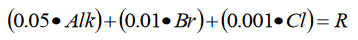 Conclusions
REE exist in solution and can be measured 
δO¹⁸ isotopes show prolonged rock interaction
Geothermal gradient may be high due to coal
Each study area has a unique signature:
   Eu - WRB, Gd - PRB, HREE - Ash Ponds
Produced water have local HREE behavior
Total REE in wells may relate to ligands
Role of depositional environment
Acknowledgements
Funding sources:
DOE: EERE
State of Wyoming
Team Members:
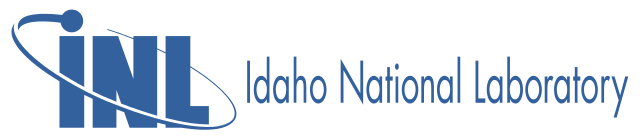 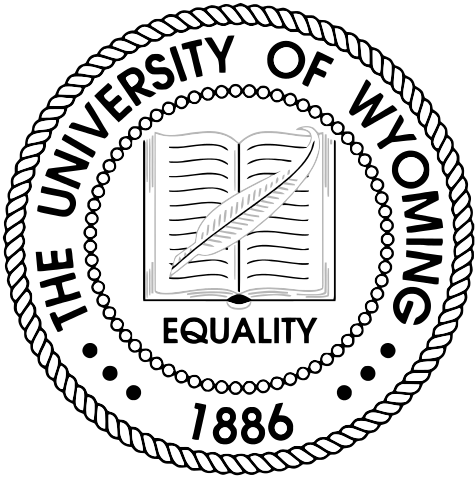 Carbon Management
Institute
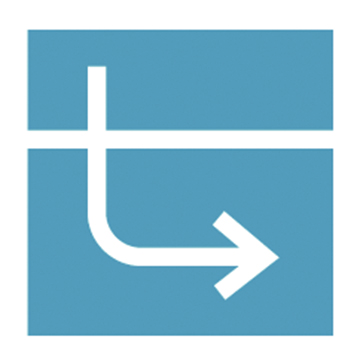 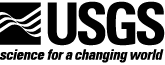 Questions? Comments?
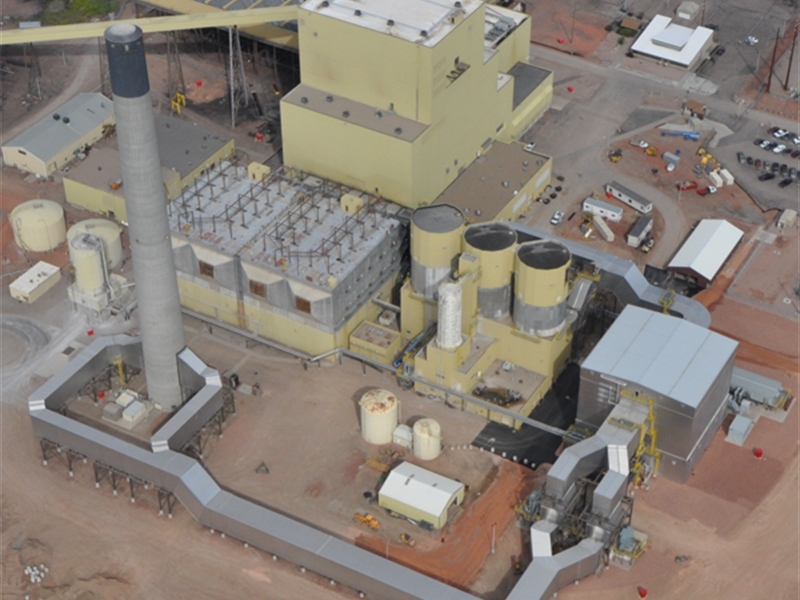 New project

More data collection

Guidance?
Ref
Chu, Steven.: Critical Materials Strategy, Department of Energy, Office of International Affairs, Washington, DC (2011). Accessed from: https://energy.gov/sites/prod/files/DOE_CMS2011_FINAL_Full.pdf (December, 2016)
Clark, Ian, and Peter Fritz, 1997, Environmental isotopes in hydrogeology: Boca Raton, Fla., Lewis Publishers.
Hatje, Vanessa, Bruland K., and Flegal A. R.“Increases in Anthropogenic Gadolinium Anomalies and Rare Earth Element Concentrations in San Francisco Bay over a 20 Year Record” Environmental Science & Technology 2016 50 (8), 4159-4168 DOI: 10.1021/acs.est.5b04322
McLennan, S. M. (2001), Relationships between the trace element composition of sedimentary rocks and upper continental crust, Geochem. Geophys. Geosyst., 2, 1021, doi:10.1029/2000GC000109.
Migdisov A., A.E. Williams-Jones, J. Brugger, F.A. Caporuscio. (2016) Hydrothermal transport, deposition, and fractionation of the REE: experimental data and thermodynamic calculations. Chemical Geology, 439, pages 13–42. http://dx.doi.org/10.1016/j.chemgeo.2016.06.005